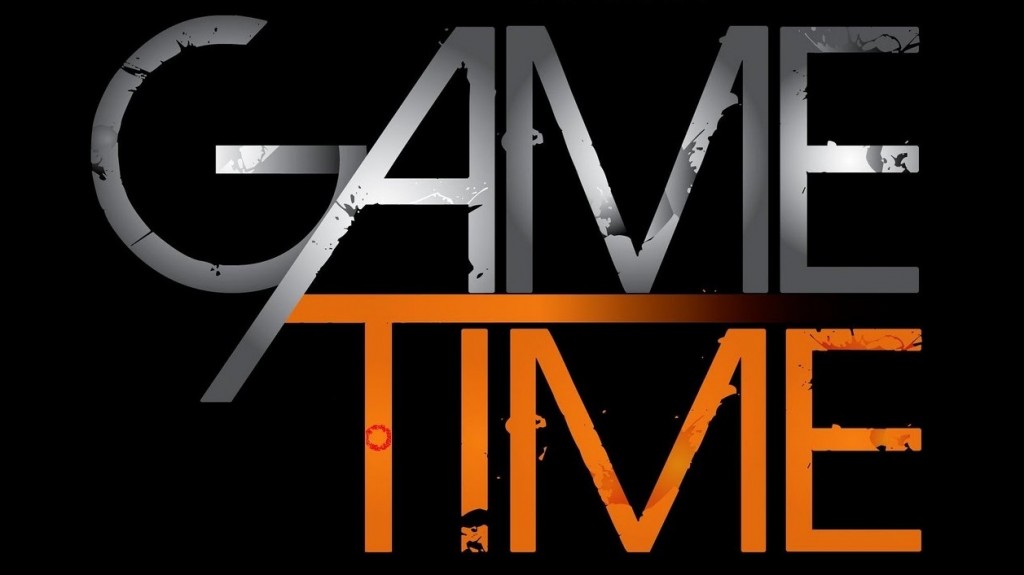 What Movie is This Line From?
“It’s just like riding 
a bike, except you crap on it.”
OPEN SEASON
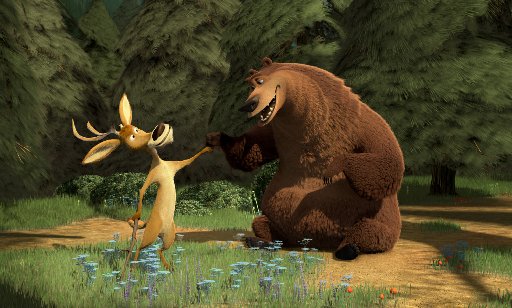 “In my world, everyone is a pony and they all eat rainbows-and poop butterflies! “
HORTON HEARS A WHO
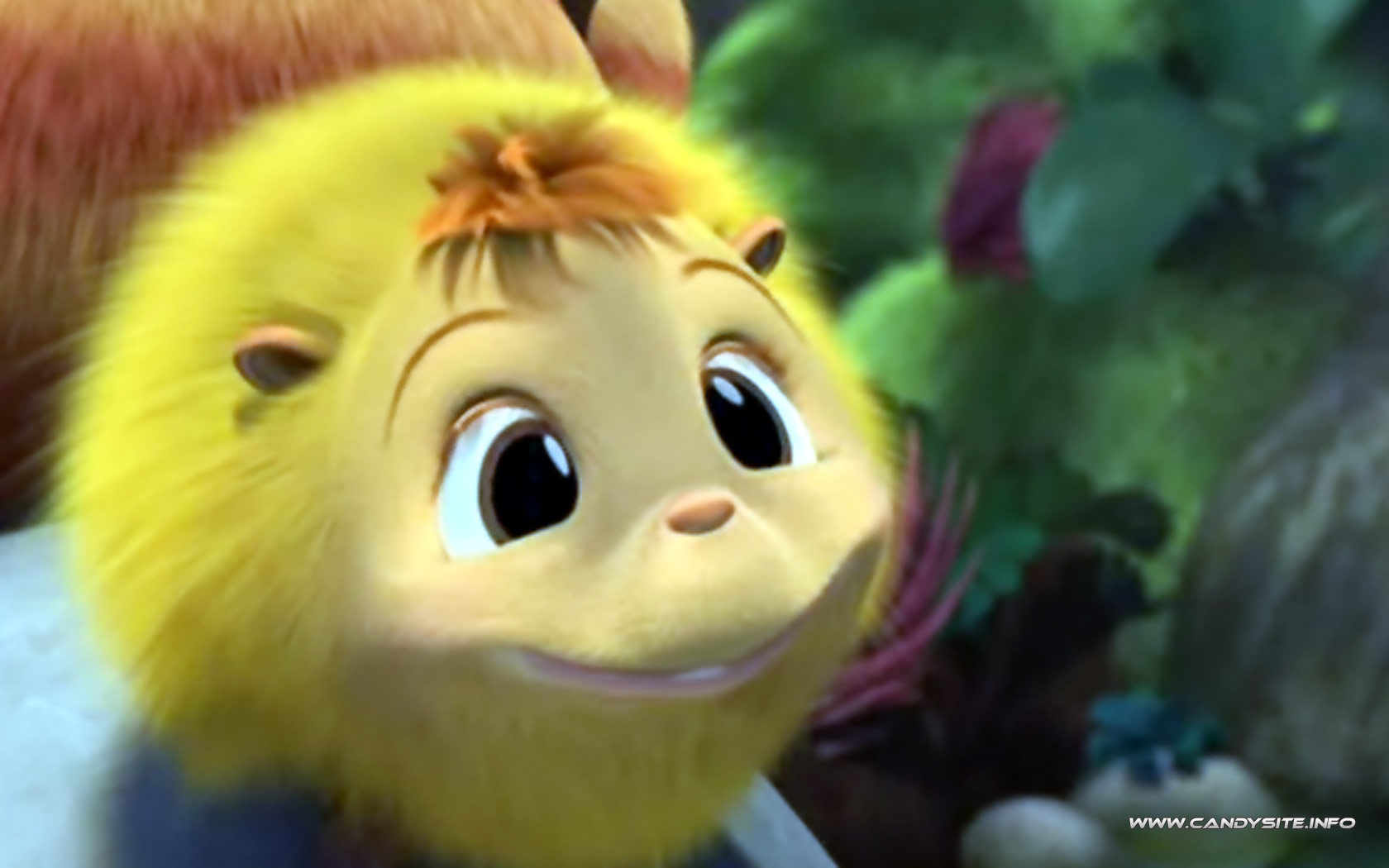 “Man, you gotta warn somebody before you just crack one off. My mouth was open and everything!”
SHREK
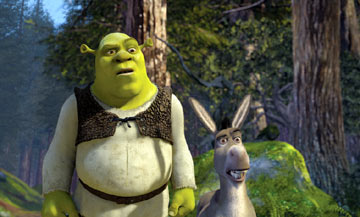 “You will not cry, or sneeze, or barf, or fart! No annoying sounds.”
DESPICABLE ME
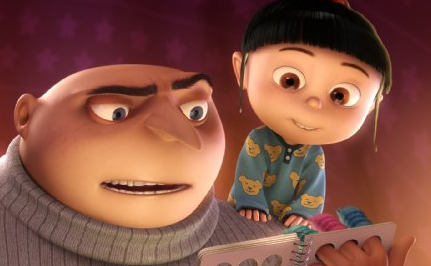 “He was so deadly, in fact, that his enemies would go blind from over-exposure to pure awesomeness!”
KUNG FU PANDA
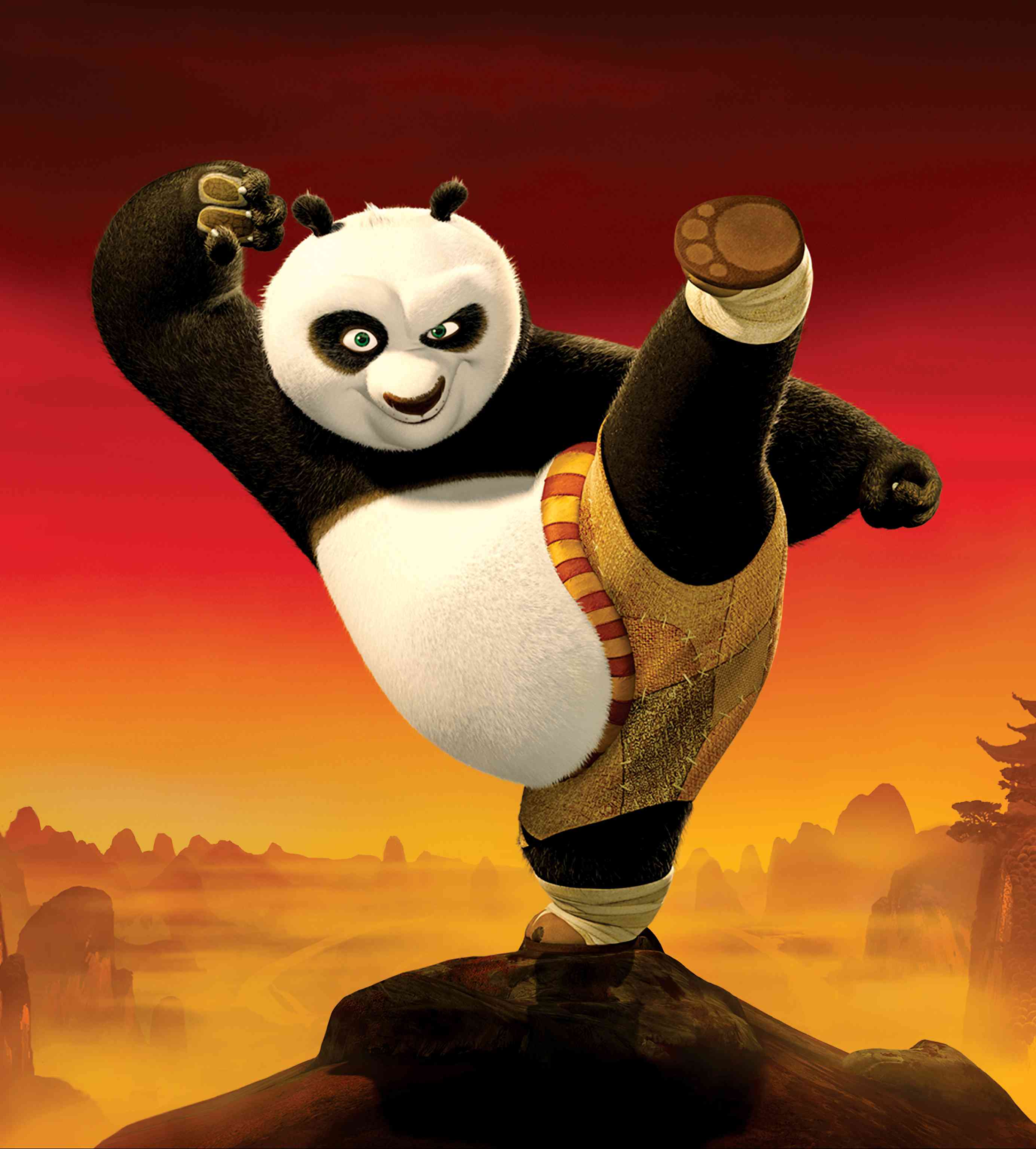 “Don't worry. You're small and you're weak. That'll make you less of a target! They'll see you as sick or insane and go after the more Viking-like teens instead.”
HOW TO TRAIN YOUR DRAGON
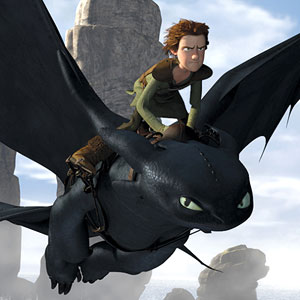 “Sunnyside is a place of ruin and despair, ruled by an evil bear who smells of strawberries!“
TOY STORY 3
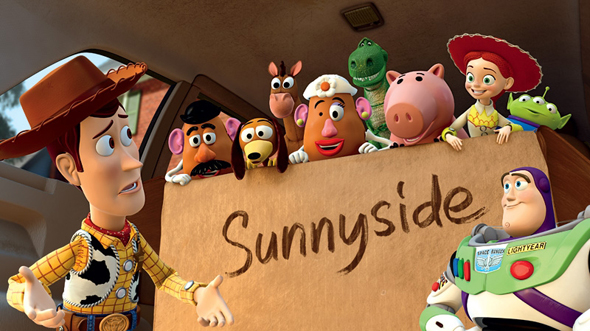 “Blow dart? In my butt cheek! Really?!?”
MOANA
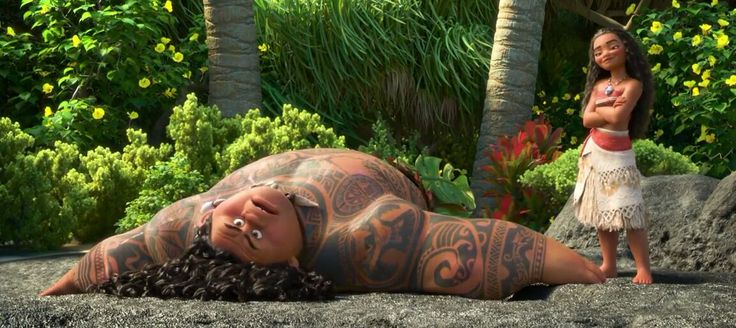 “I'm taking in information! I'm processing! I'm doing the math, I'm fixing the boyfriend, and keeping the baby from turning into a flaming monster! How do I do it? By rolling with the punches, baby! I eat thunder and crap lightening…”
THE INCREDIBLES 2
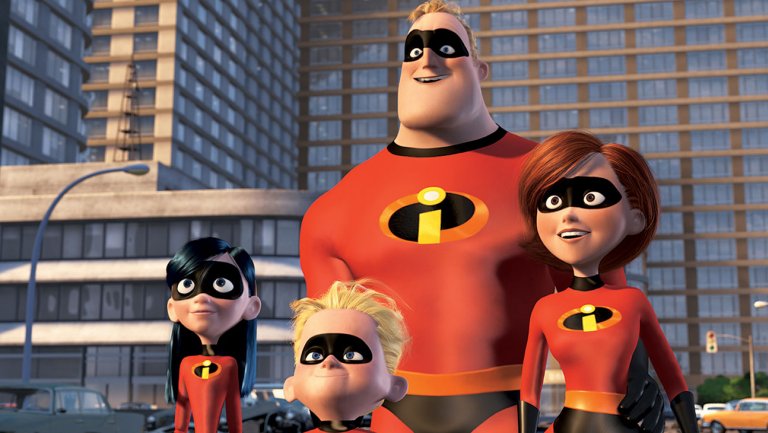 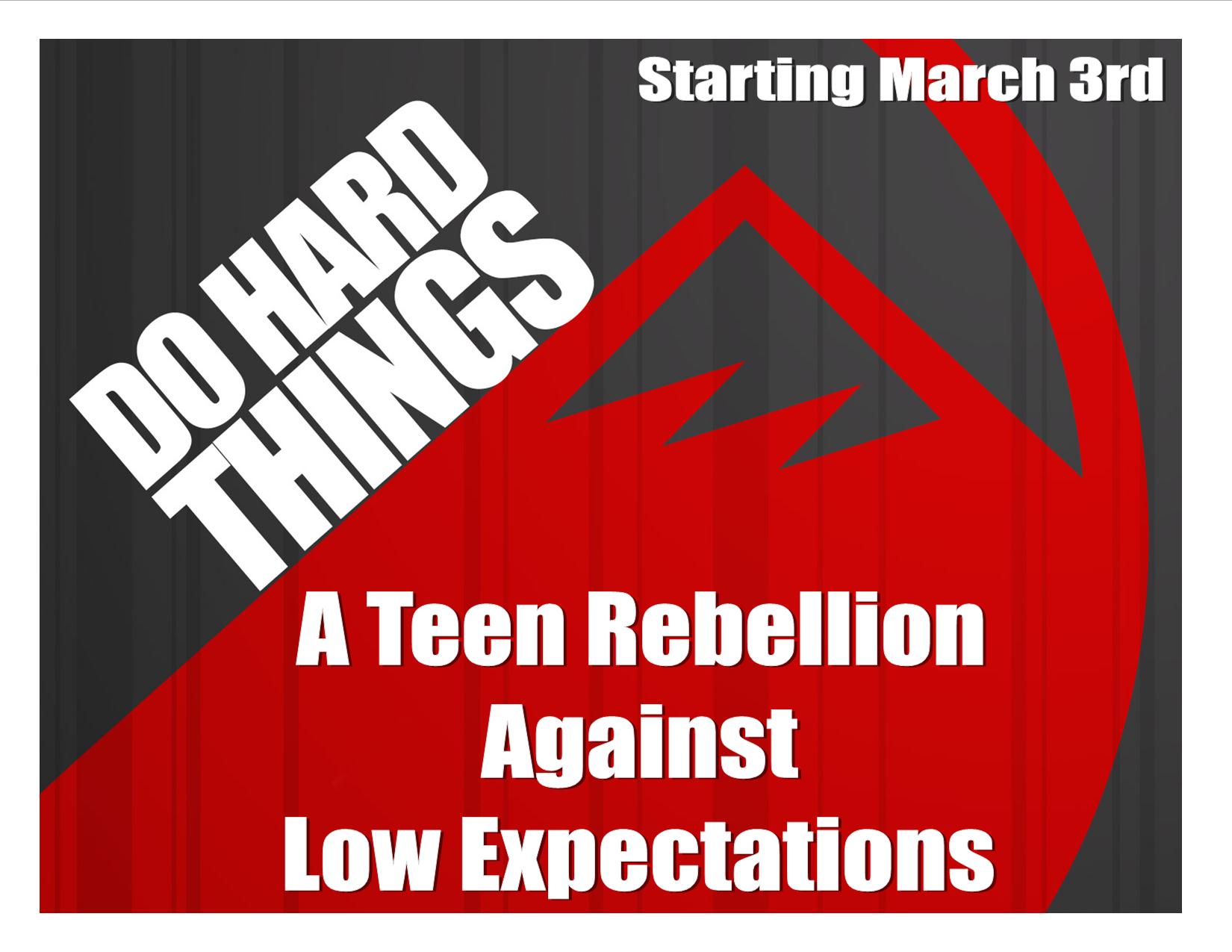 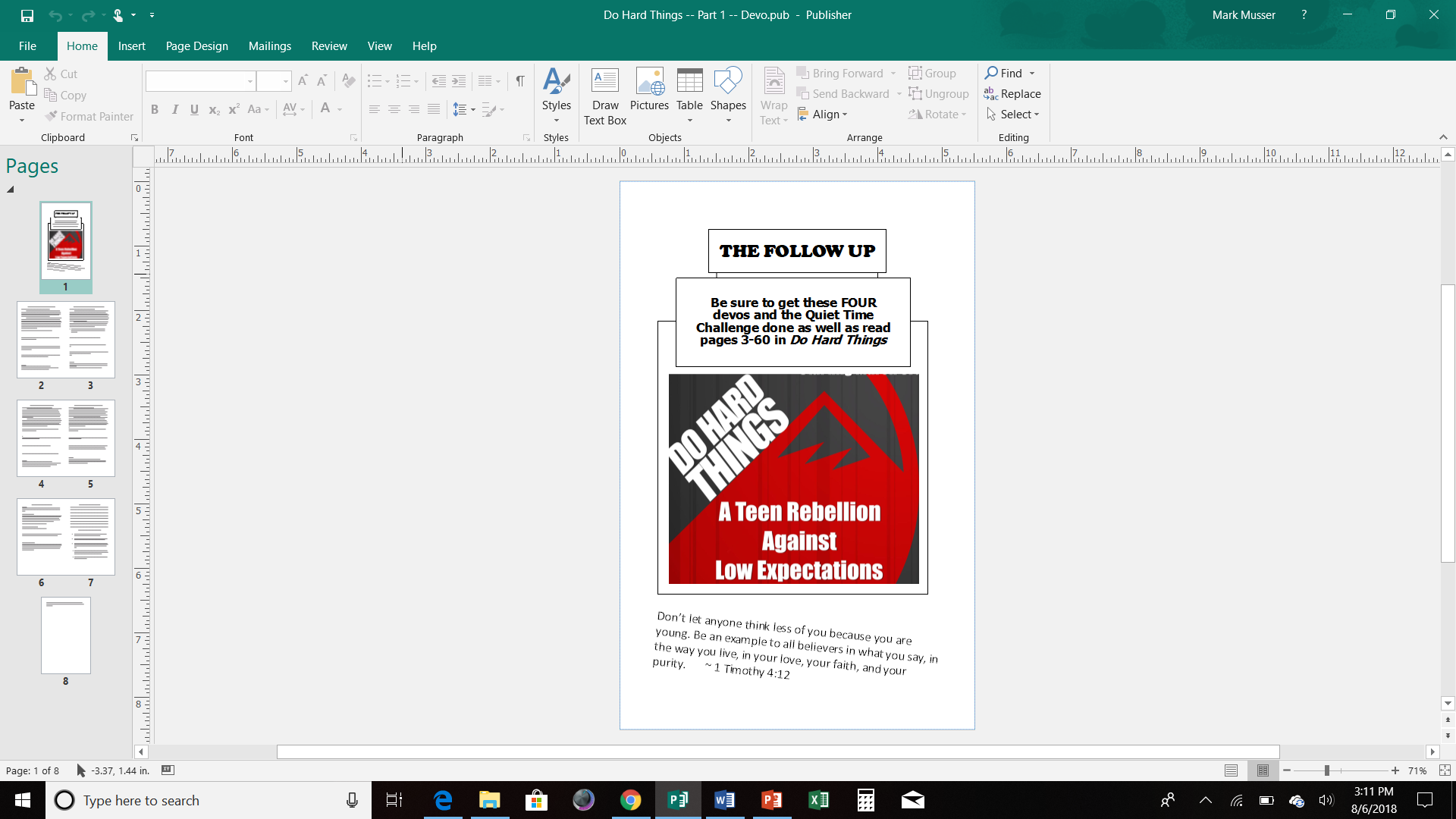 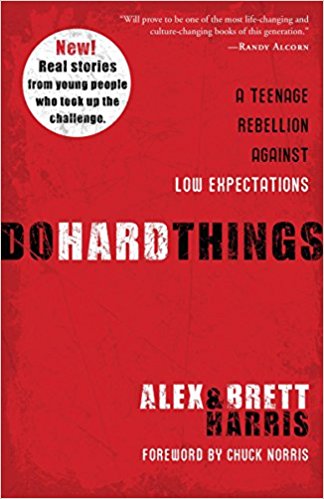 You can be a 
contributor
or a consumer
EVERY TEN MINUTES:
150 children die 
    of starvation
180 children die 
    from preventable 
    disease
EVERY TEN MINUTES:
20 children are
    sold into slavery
1050 people die
    70% without Christ
    as their Savior
Will you use your time, money, and passions to contribute or to consume???
Do not let anyone look down on you because you are young. Instead set an example in speech, in life, in love, in faith, and in purity. ~1 Timothy 4:12
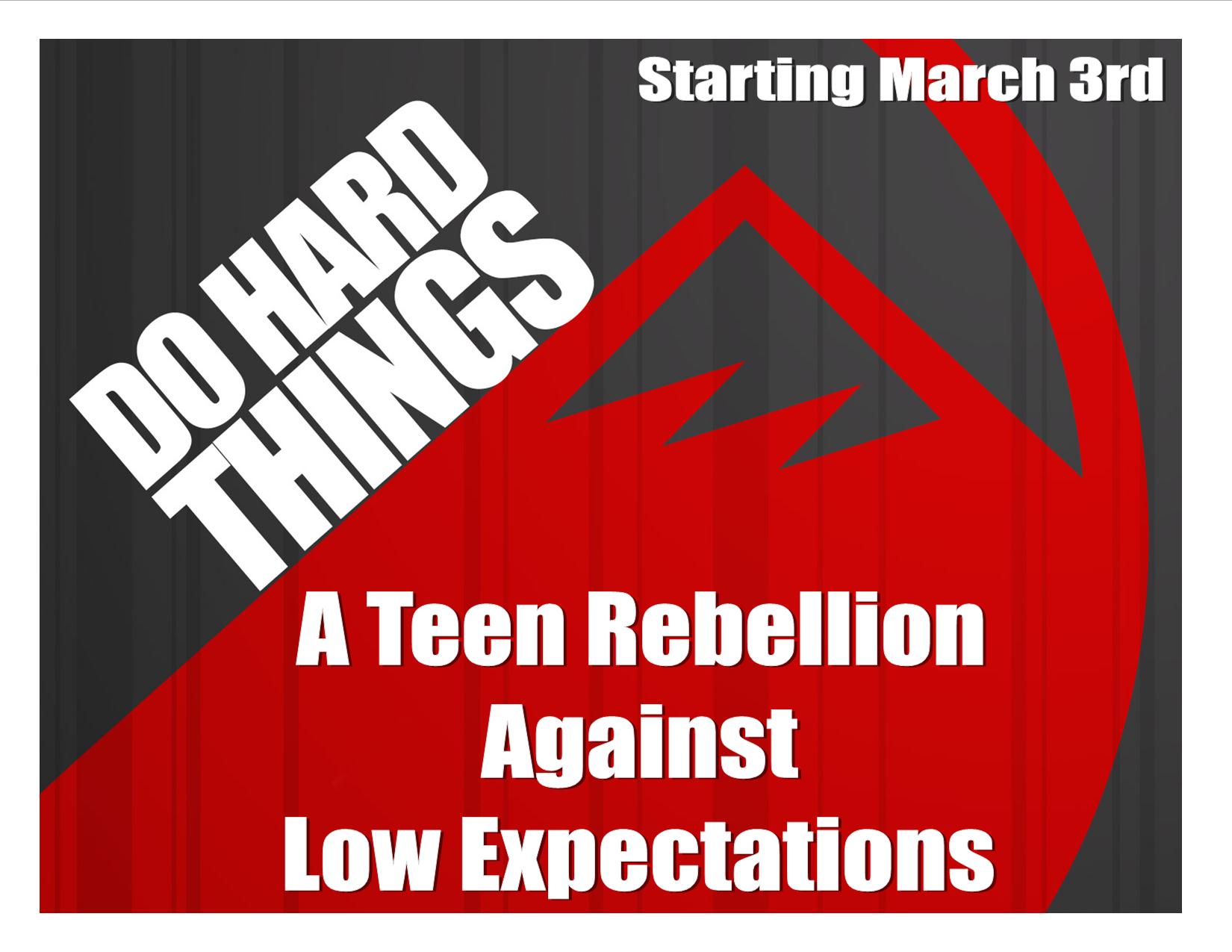 FIVE KINDSOF HARD
FIVE KINDS OF HARD
Do things that are _____ your ______   ______
Do things that ____  _____ what is _____ or ______
Ask God to do things you can ___  ___  ____  ___  ___
FIVE KINDS OF HARD
Do things that ____  ____ an 
   _______   ________
Do things that ______ the ____   ________ that the ______   ______ for you
FIVE KINDS OF HARD

Do things that 
are outside your 
comfort zone
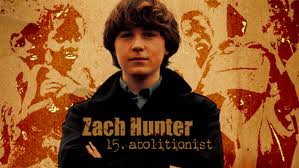 FIVE KINDS OF HARD

Do things that go beyond what is expected or required
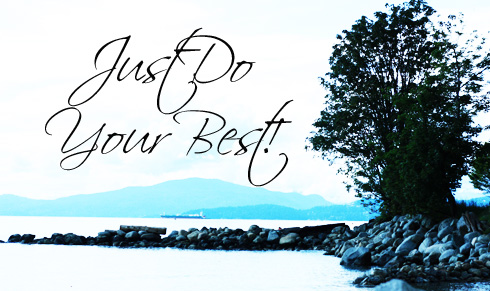 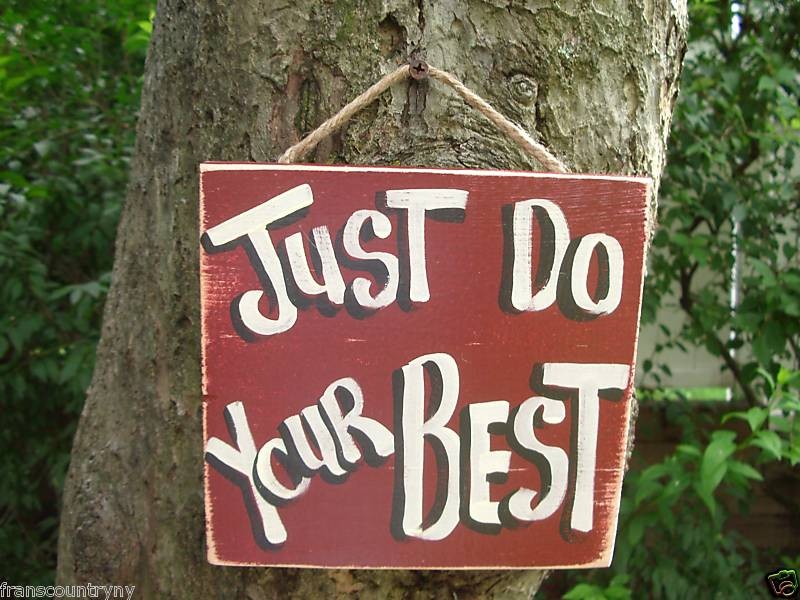 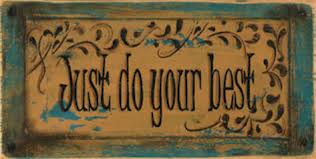 FIVE KINDS OF HARD

Ask God to do things
 you can only accomplish with 
His help
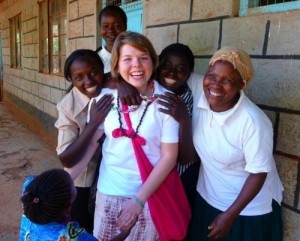 JAIME COLMAN
Now glory be to God! By his mighty power at work within us, he is able to accomplish infinitely more than we would ever dare to ask or hope.
~ EPHESIANS 3:20
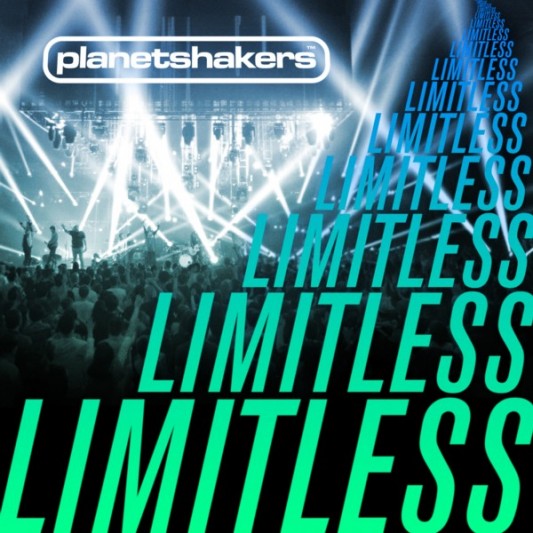 FIVE KINDS OF HARD

Do things that don’t earn an immediate payoff
Whatever you eat or drink 
or whatever you do, you must do all for the glory of God. 
~ 1 Corinthians 10:31
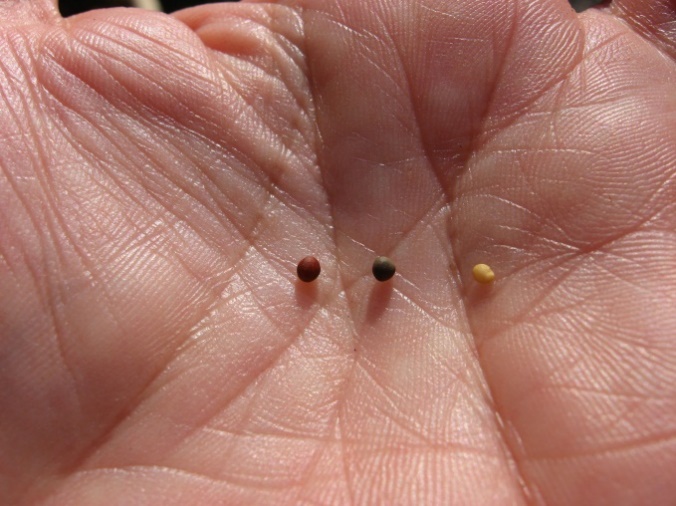 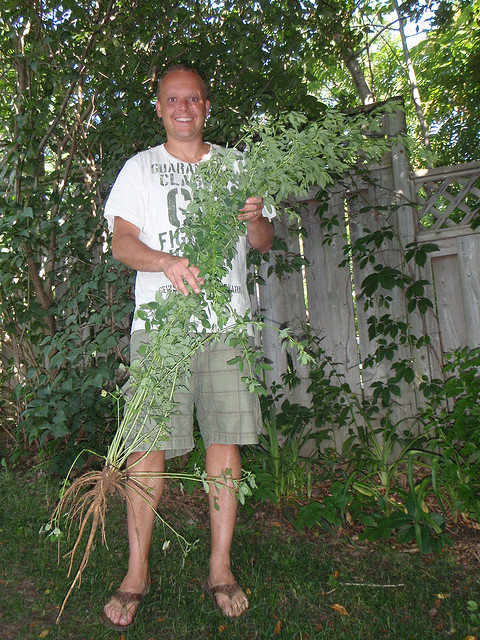 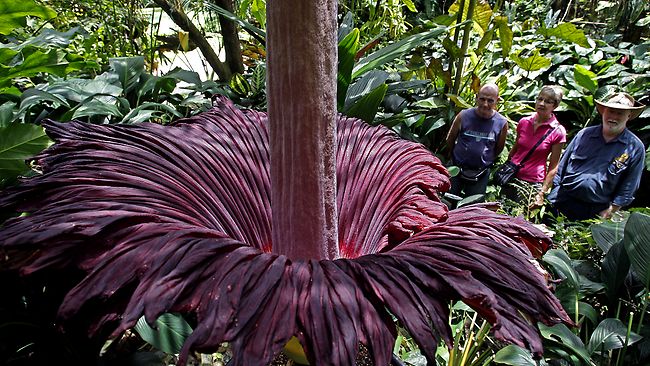 Whatever you do or say, let 
it be as a representative of the Lord Jesus, all the while giving thanks through him
 to God the Father.
 ~ Colossians 3:17
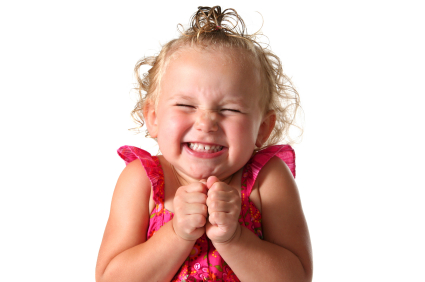 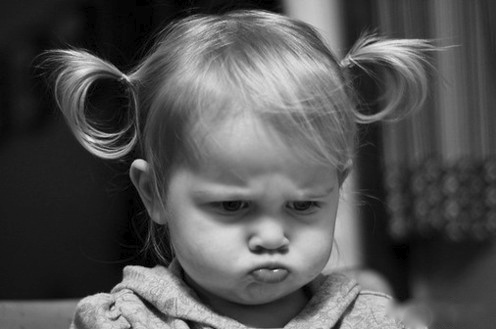 FIVE KINDS OF HARD

Do things that challenge the low expectations that the culture sets for you
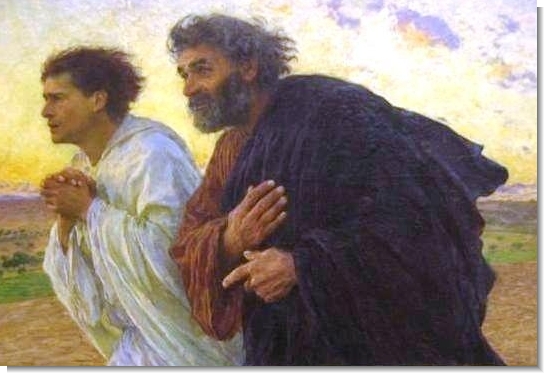 1 Timothy 4:12
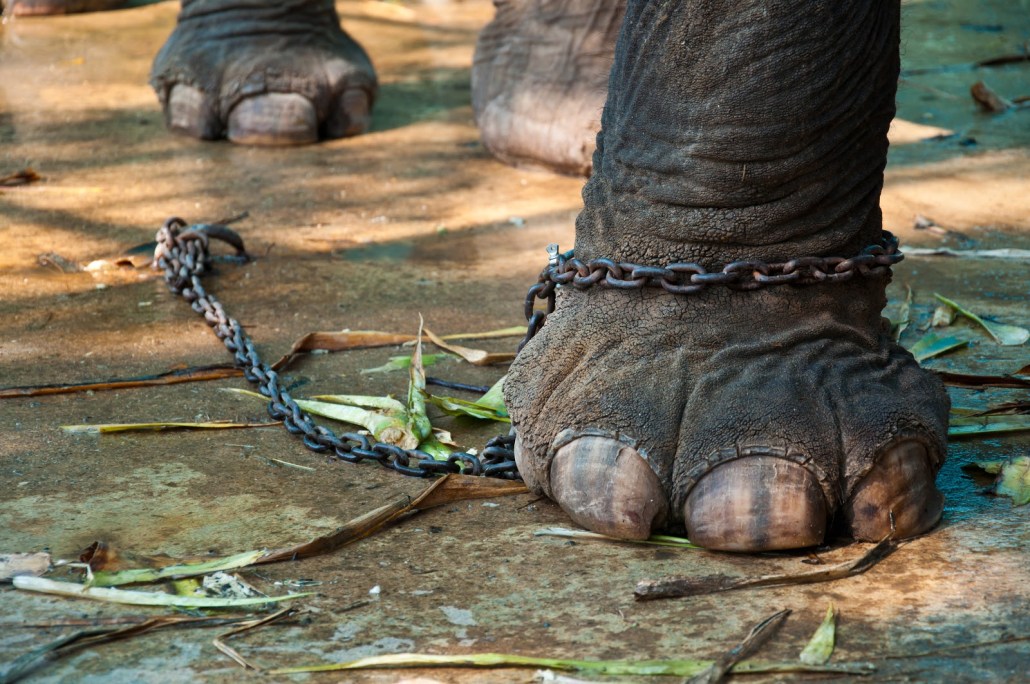